College Leadership in an Era of Unpredictability
An Inside Higher Ed webcast
Wednesday, October 7, 2019
2 p.m. Eastern
Presenter
Rick Seltzer, rick.seltzer@insidehighered.com
Projects editor, Inside Higher Ed
Author of special report
The report
Examines three pandemics converging in this moment:
Health
Economic
Racism

Explores six forces driving those three pandemics

Lays out components of a vision for colleges or universities to consider for the future

Examines leadership traits expected to be important going forward
So much happened since publication
Fall semester started
Sharper picture of how the COVID-19 pandemic is unfolding
Additional economic data
Widening racial disparities
Our agenda today
Examine latest key indicators and trends
COVID-19
Economy
Racial disparities and systemic racism
Major issues for higher ed
Leadership in this uncertain time
COVID-19 across the country
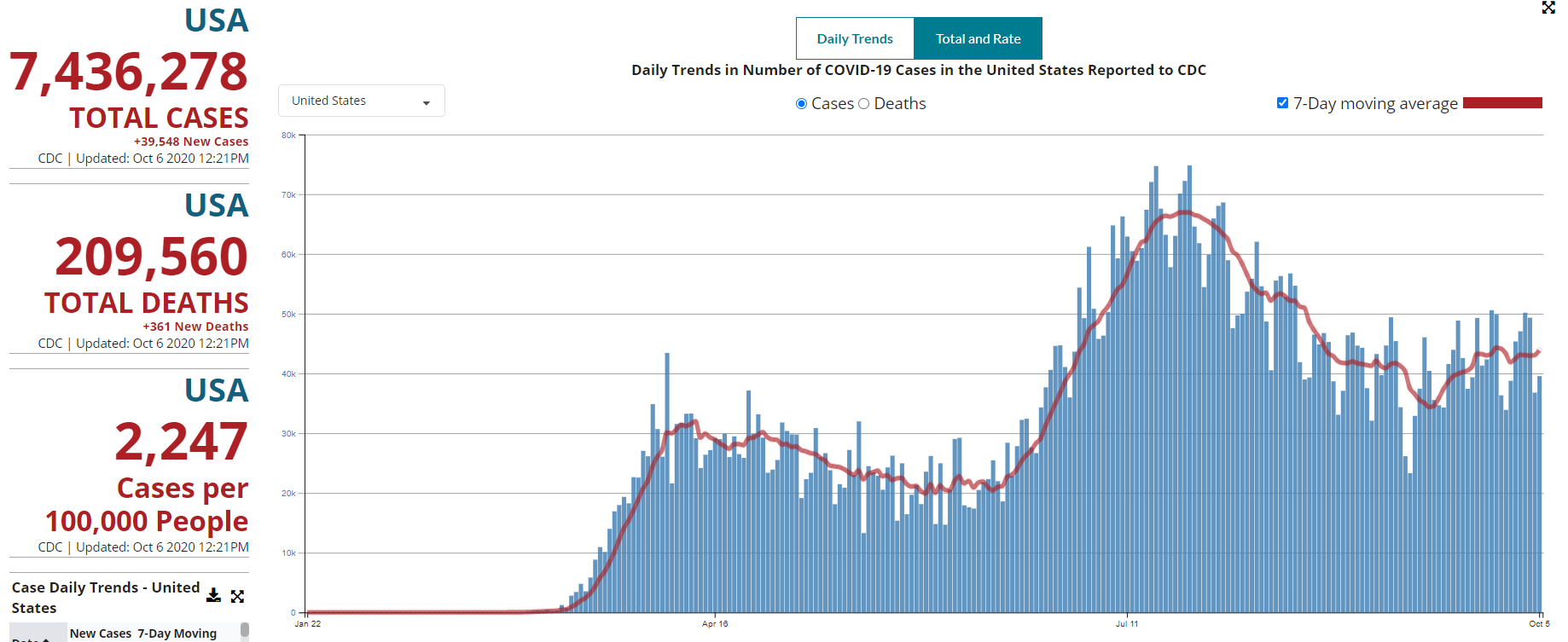 Source: CDC
Colleges with counties vs. without
Data source: Johns Hopkins Coronavirus Resource Center
Latest picture across the country
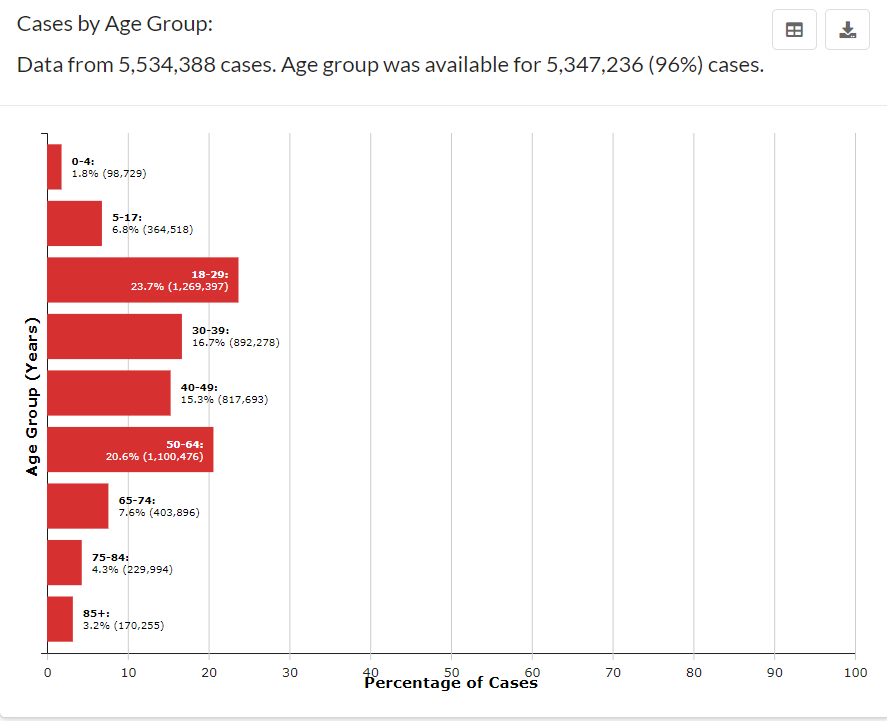 Source: CDC
Aug. 2-Sept. 5, 2020
Weekly COVID-19 cases among those 18-22:

		55 percent nationally

“Increases in cases were not solely attributable to increased testing.”
Source: CDC MMWR. https://www.cdc.gov/mmwr/volumes/69/wr/mm6939e4.htm?s_cid=mm6939e4_w
May 31-Sept. 5, 2020
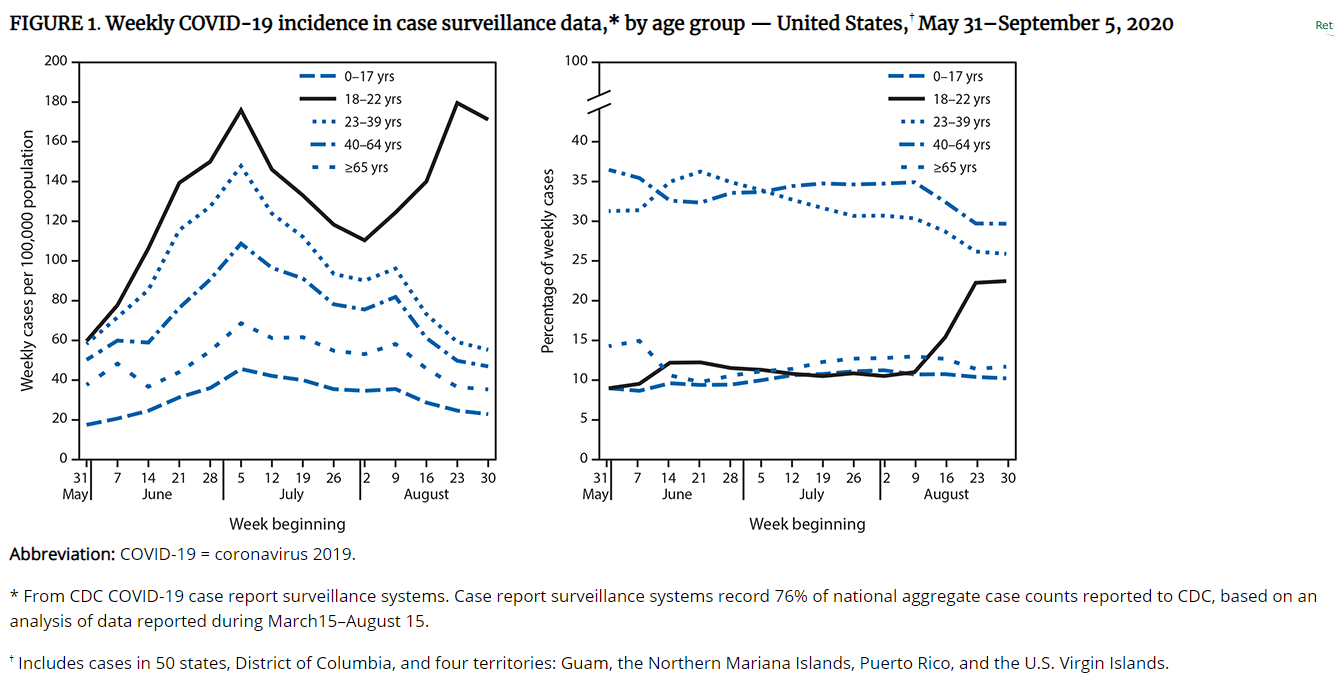 Source: CDC MMWR. https://www.cdc.gov/mmwr/volumes/69/wr/mm6939e4.htm?s_cid=mm6939e4_w
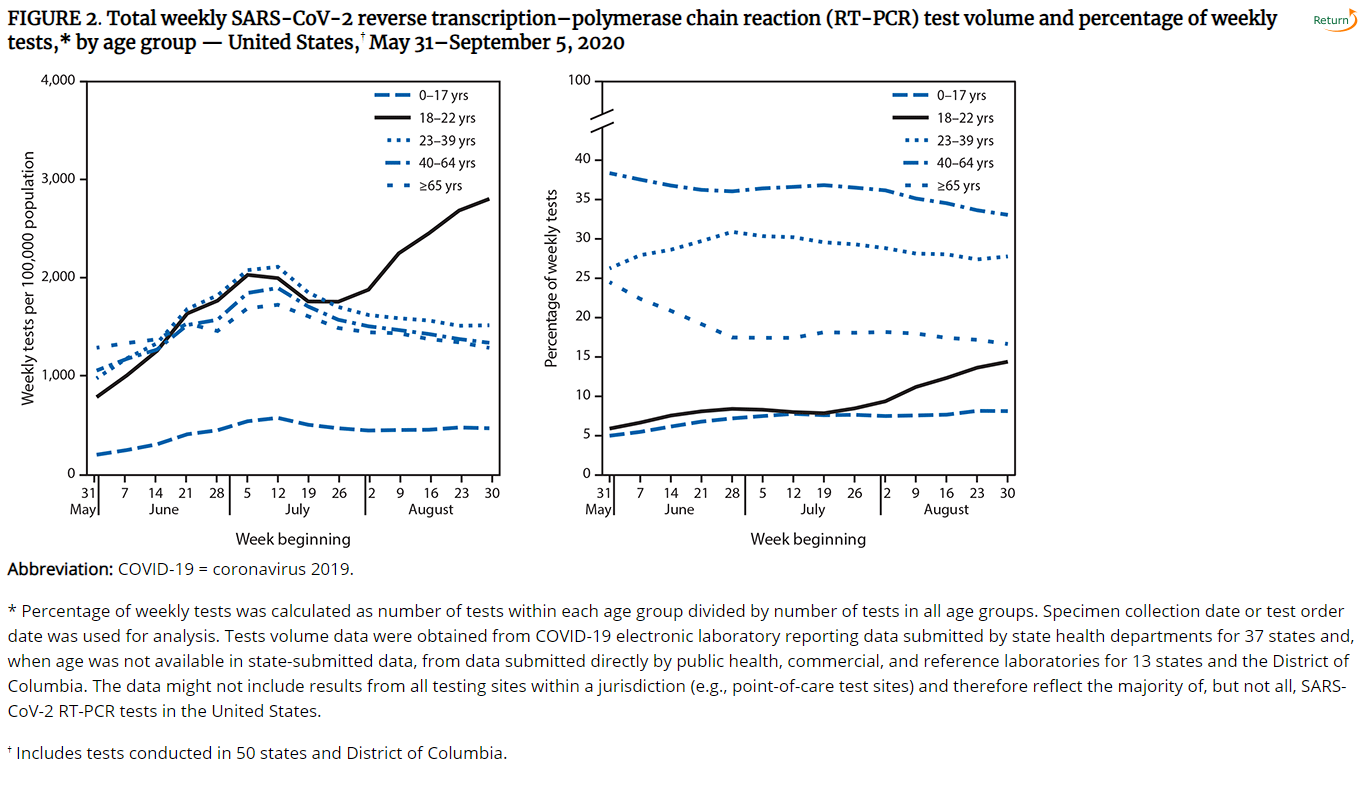 “University A”
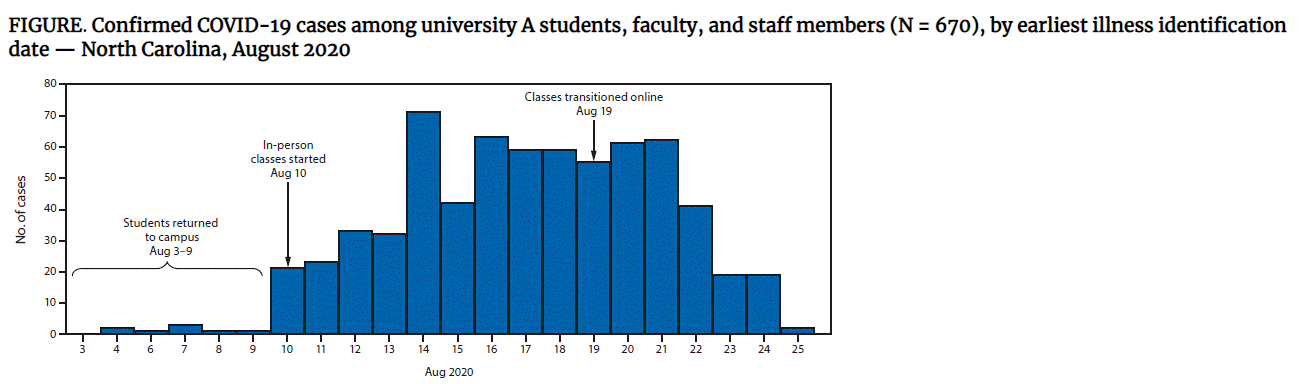 Source: CDC MMWR. https://www.cdc.gov/mmwr/volumes/69/wr/mm6939e3.htm?s_cid=mm6939e3_w
Student deaths
“If it can happen to a super healthy 19-year-old boy who doesn’t smoke, vape or do drugs, it can happen to anyone.”

— Statement attributed to the mother of Chad Dorrill, Appalachian State student who died after experiencing COVID-19 complications
Latest forecast across the country
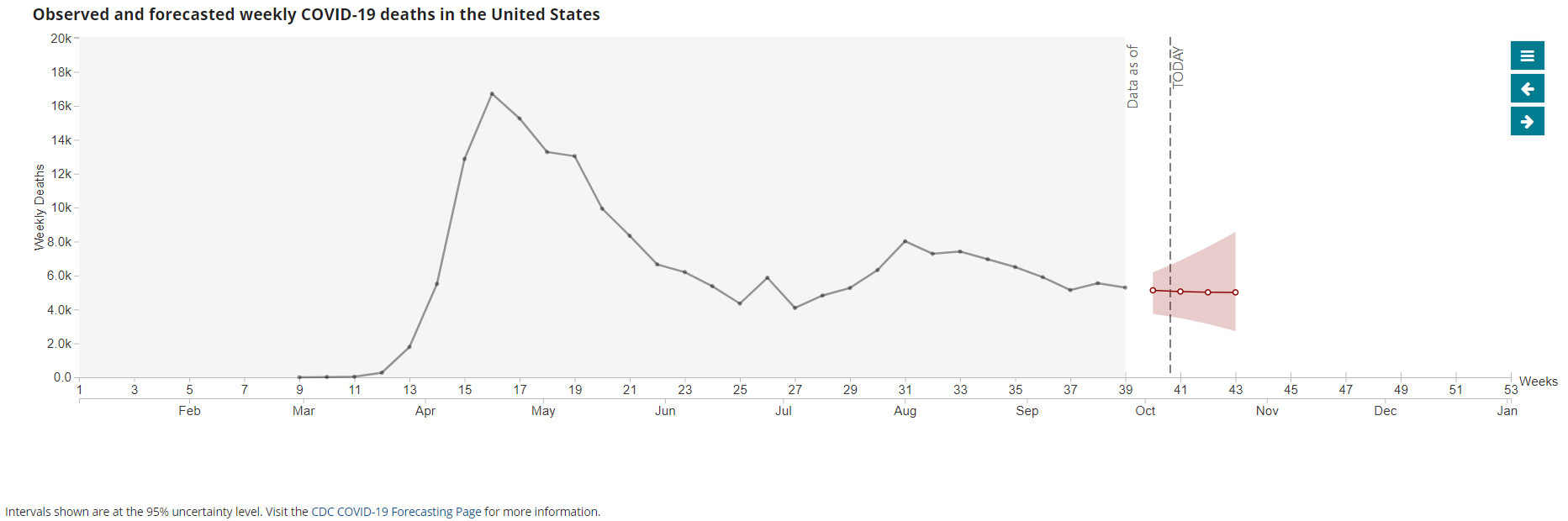 Source: CDC
What role will colleges play?
"I am deeply concerned about the fact that Thanksgiving may roll around and we may be sending all sorts of ticking time bombs home.”

—David Paltiel, a public health expert at Yale University and co-author of a study on frequent testing being important, to NPR
Source: https://www.npr.org/2020/10/06/919159473/even-in-covid-hot-spots-many-colleges-arent-aggressively-testing-students
Why should you care?
What you do in a public health situation like this, when you can muddy the water and avoid responsibility for your decisions, is a direct reflection of who you are as a leader.
Leadership, COVID-19 and trust
Photo Credit: Chip Somodevilla via Getty Images
Leadership, COVID-19 and trust
Leadership, COVID-19 and trust
Photo Credit: Le Moyne College
Questions?
Economy
Friday jobs report:
Total nonfarm payroll employment increased 661,000 in September
Number of unemployed persons fell by 1 million to 12.6 million
Source: https://www.bls.gov/news.release/empsit.nr0.htm
Unemployment rate
Key data
The labor force is smaller today than it was in February — 2.3 million more people are not in the labor force but want a job (total 7.2 million).

You’re looking at a higher unemployment rate on a smaller labor participation rate across the board.
Source: BLS (https://www.bls.gov/news.release/empsit.t04.htm)
A recovery losing steam?
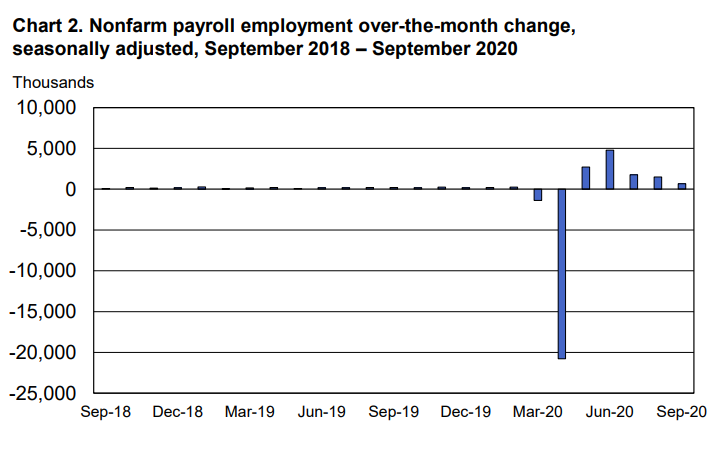 Source: BLS
How was higher education hit?
Employees on nonfarm payrolls by selected industry sector
Source: BLS
Who is hardest hit?
Source: BLS https://www.bls.gov/charts/employment-situation/employment-by-industry-monthly-changes.htm
Long-term unemployment
Source: BLS https://www.bls.gov/charts/employment-situation/unemployed-27-weeks-or-longer-as-a-percent-of-total-unemployed.htm
All of this was before
Disney announced 28,000 layoffs in the U.S. affecting its parks, experiences and products unit. (About two-thirds are said to be part-time workers.)
American Airlines and United Airlines are laying off 31,000 employees combined.
Who lost the most?
White Americans recovered more than half of the jobs they lost between April and February
Black Americans have recovered just over a third
Hispanic Americans have the most to make up to reach pre-pandemic employment levels
A fifth of those between the ages of 20 and 24 lost employment as the pandemic started
Those between the ages of 25 and 34 regained only 43 percent of lost employment
Source: https://www.washingtonpost.com/graphics/2020/business/coronavirus-recession-equality/
Unemployment by educational attainment, civilian population 25+
Source: BLS
Unemployment rate by race
Source: BLS
Protesting systemic racism
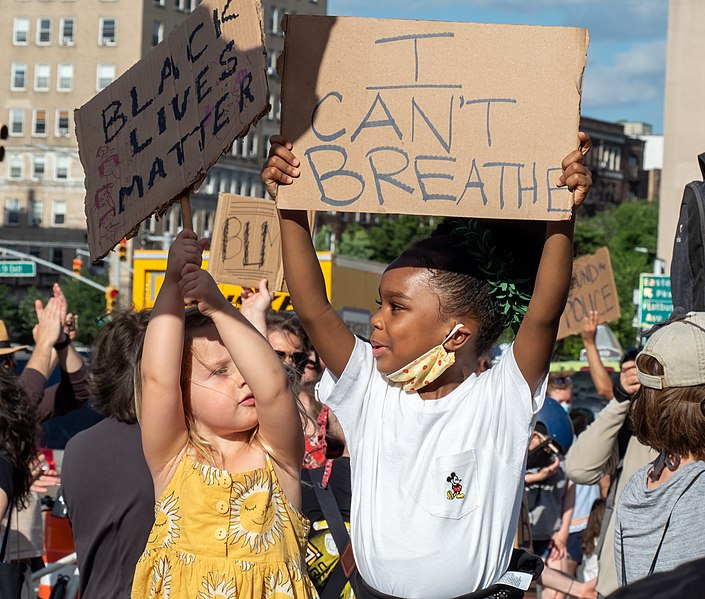 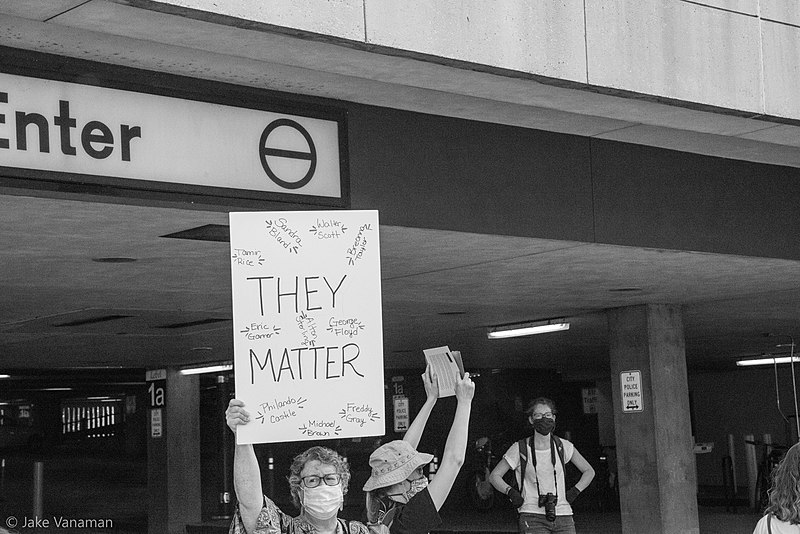 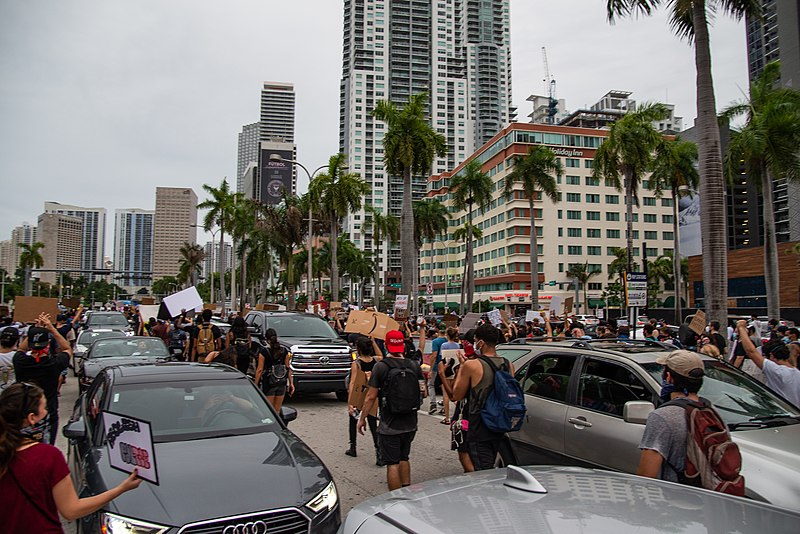 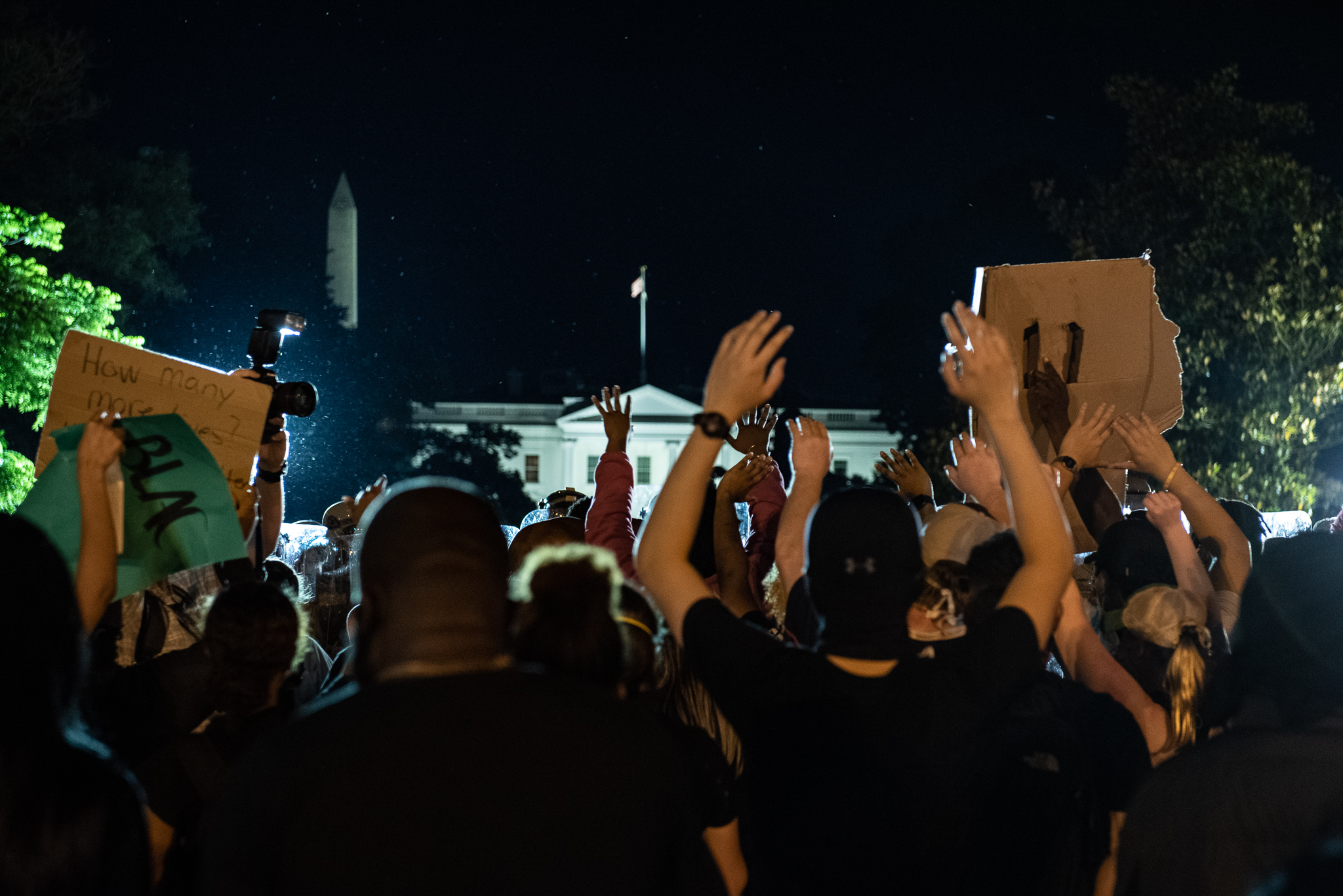 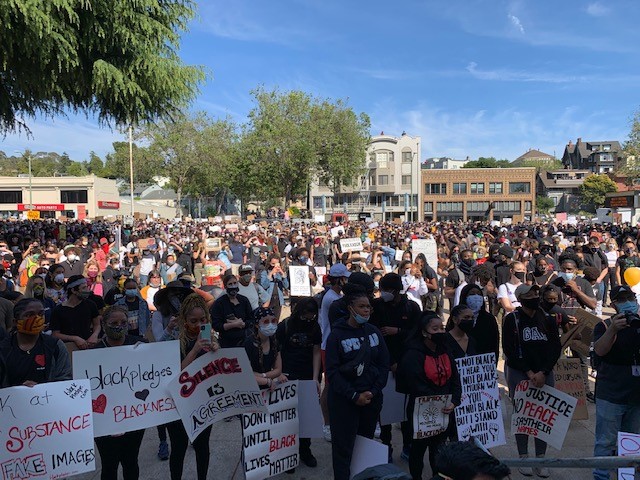 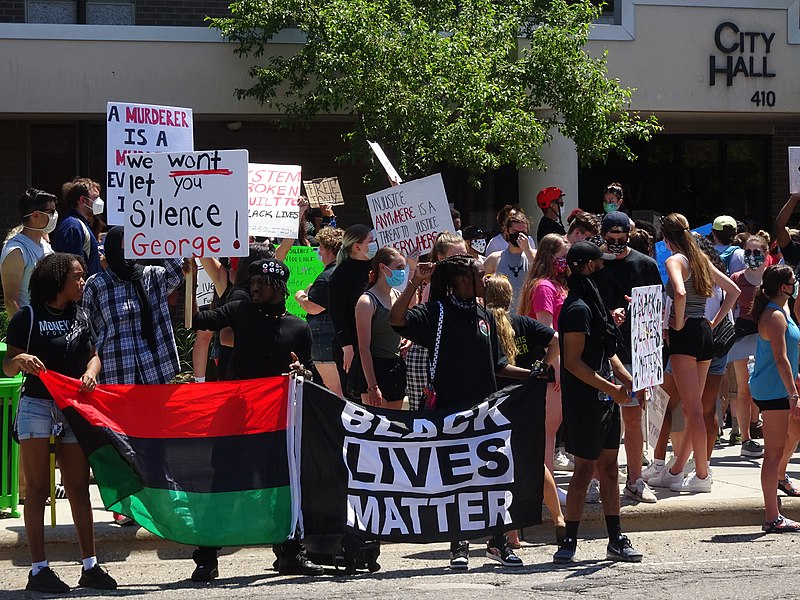 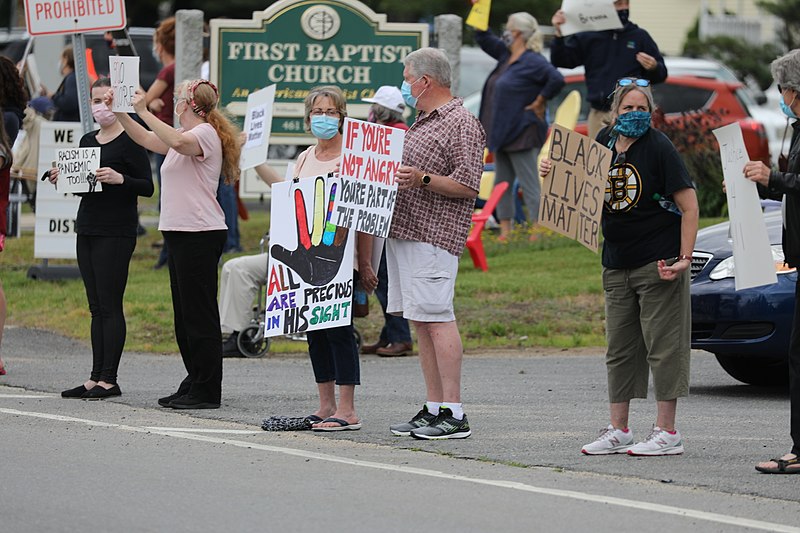 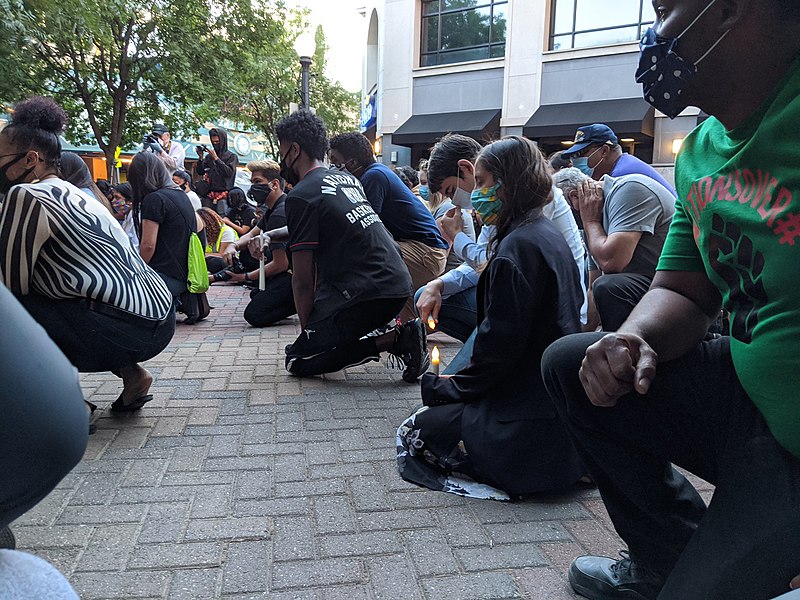 All images from Wikimedia Commons. Sources (clockwise from top left): Rhododendrites, Jake Vanaman, Rosa Pineda, Mike Shaheen, Guettarda, Rep. Barbara Lee, Victor Grigas, Rep. Josh Harder,
Why it matters for higher ed
“We have to hold ourselves accountable, because every single person that is responsible for this condition of society right now came through our doors.”

— Michael Sorrell, president, Paul Quinn College
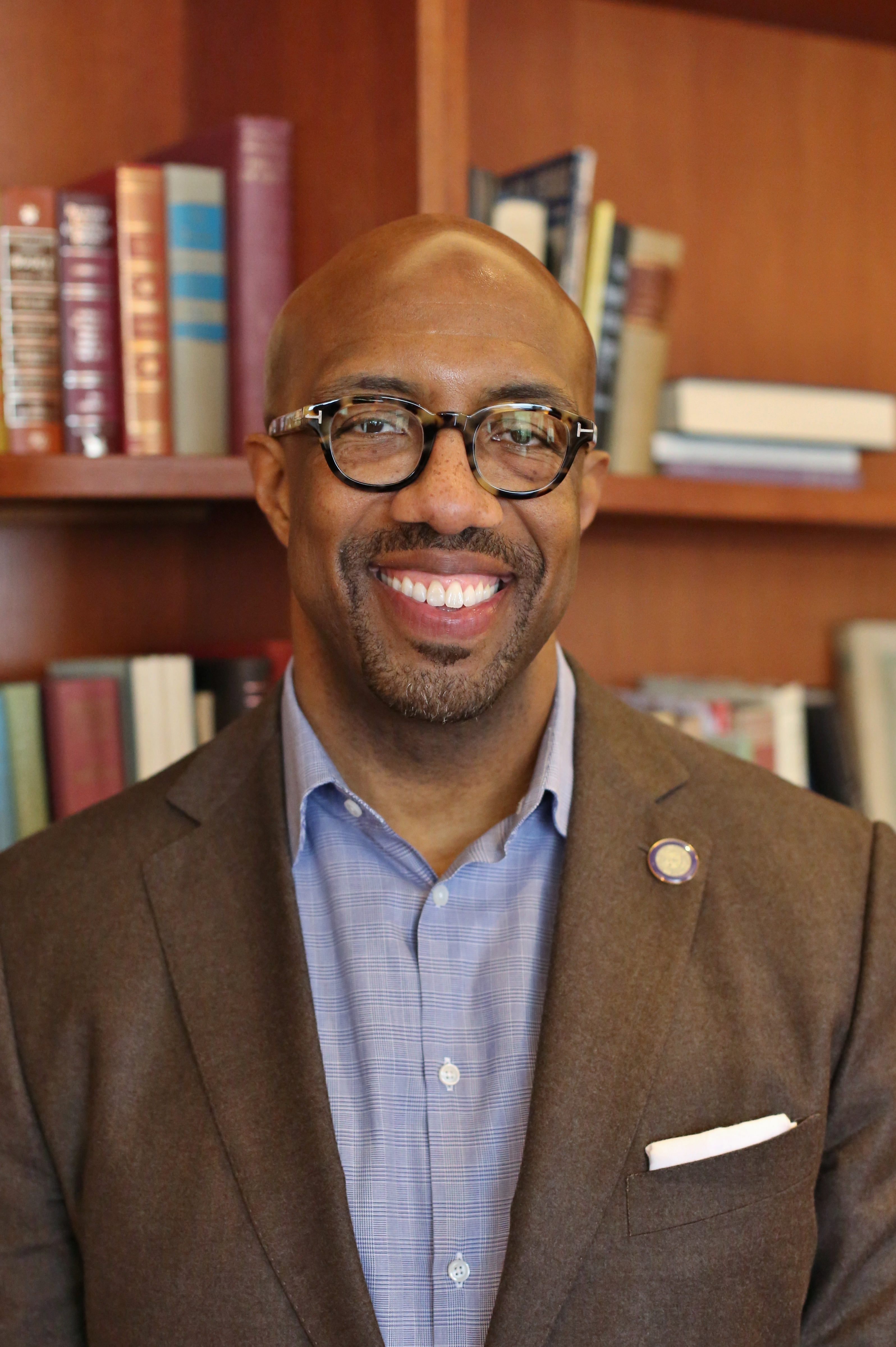 Questions?
Key issues specifically for higher education operations
Continued evolution of COVID-19 pandemic
State funding for public institutions
Families’ ability to pay
Delivery methods and pedagogy
Endowments
Dormitories and housing
Enrollment
College budgets
Endowment returns
Brown: 12.1 percent
Dartmouth: 7.6 percent
Harvard: 7.3 percent
Yale: 6.8 percent
Penn: 3.4 percent
University of Washington: 1.1 percent
Duke: 0.7 percent
Dormitories and auxiliary revenue
“While colleges and universities can continue to collect tuition even if students are fully remote, albeit with pressures on pricing, they can only collect auxiliary revenue if students are present to consume services.”
	— Debra Roane, vice president at Moody’s Investors Service
Enrollment by institution type
Source: National Student Clearinghouse Research Center
Enrollment by race
Source: National Student Clearinghouse Research Center
Enrollment by age
Source: National Student Clearinghouse Research Center
What don’t we know?
What the virus will do next
What the government will do
Who will win the November election
What students and families will want from colleges and universities
Where the money is coming from
How much can students and families pay
How much will the government kick in
How to best educate students
Your foundation
Mission
Vision
Values
Navigating the short-term
Focus on what you do know
Be realistic about the options available to you
Be honest about likely outcomes
Contingency planning
Broaden your circle
Short-term decisions feed long-term changes
“We’re forced to zoom in on the events of today and the crises of today. But if I don’t consciously carve out time to zoom out and take a look at what is happening, I think I will not be serving the university well.”

— Neeli Bendapudi, president of the University of Louisville
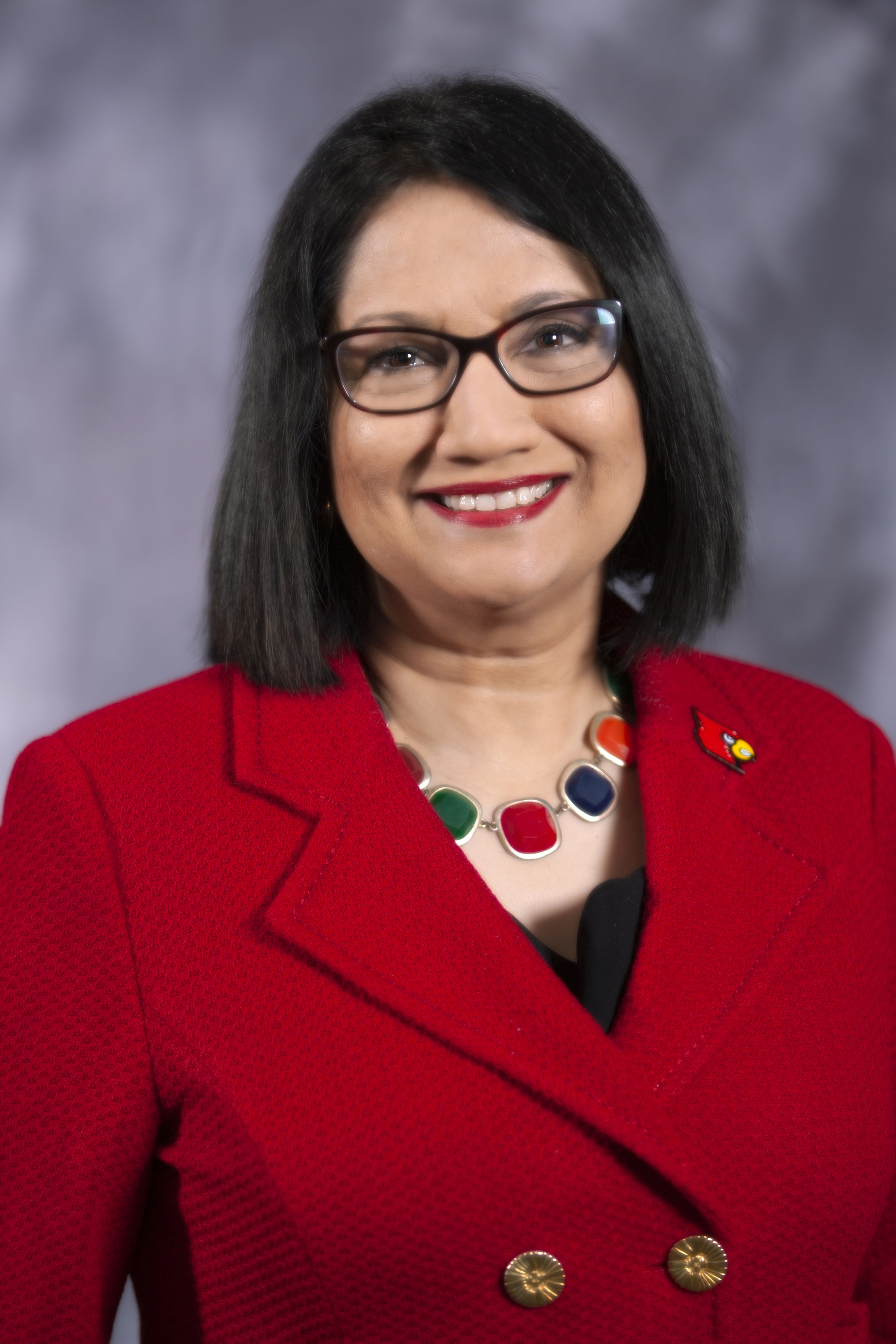 Trust
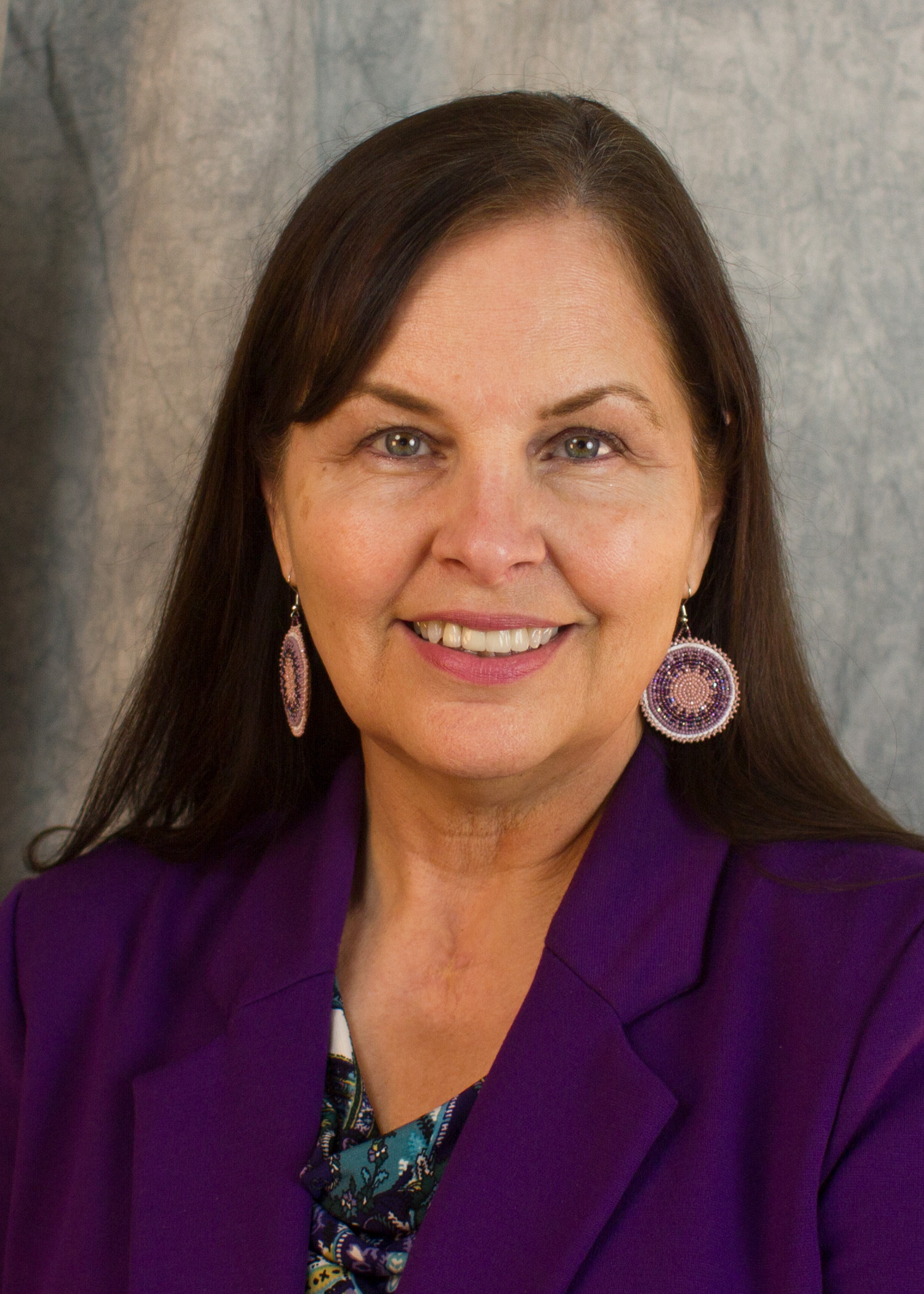 “We’re in this together. How do we protect our employees, our students and ourselves?”


—Cynthia Lindquist, president of Cankdeska Cikana Community College
Questions?
Thank you
Many thanks for listening and asking your questions.
Please consider reading the report.
Reach out with feedback or further questions: rick.seltzer@insidehighered.com